Политическая система и ее институты
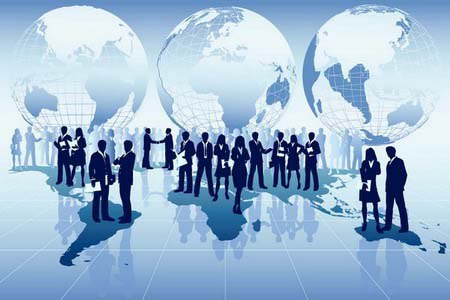 Д.Истон
Политическая система – это совокупность взаимодействий субъектов, посредством  которых в обществе властно, авторитарно распределяются ценности.
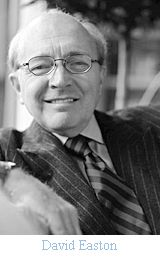 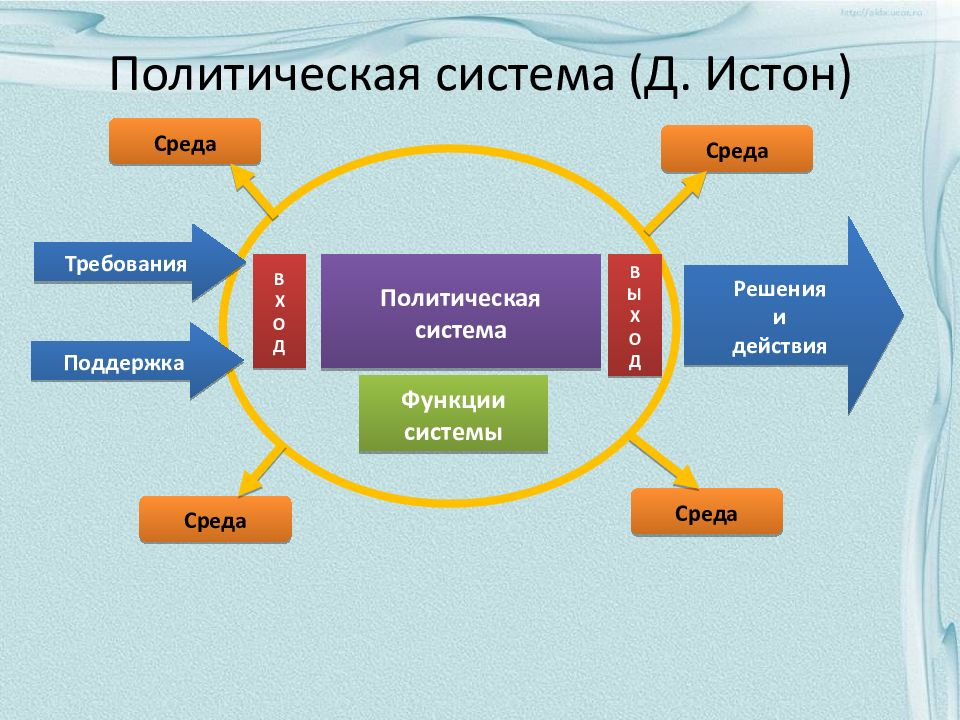 Г.Алмонд
Политическая система – узаконенная сила, которая поддерживает порядок и осуществляет преобразования в обществе, обеспечивающих
его сплоченность и
целостность.
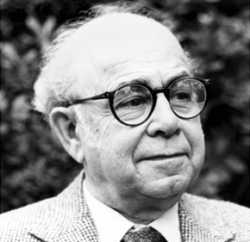 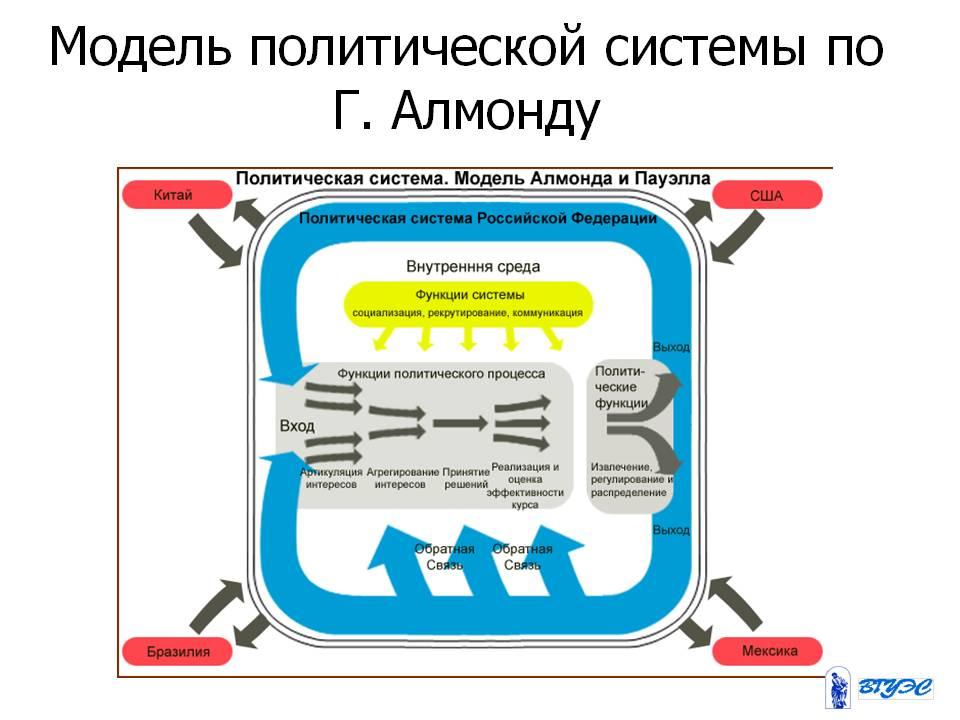 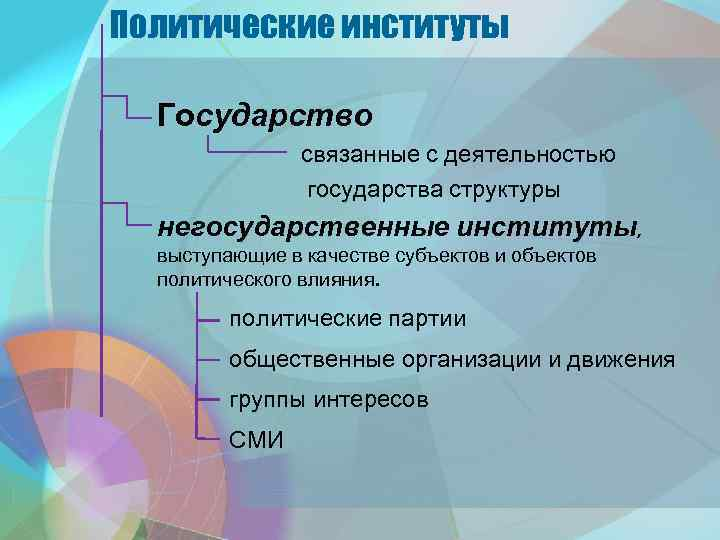 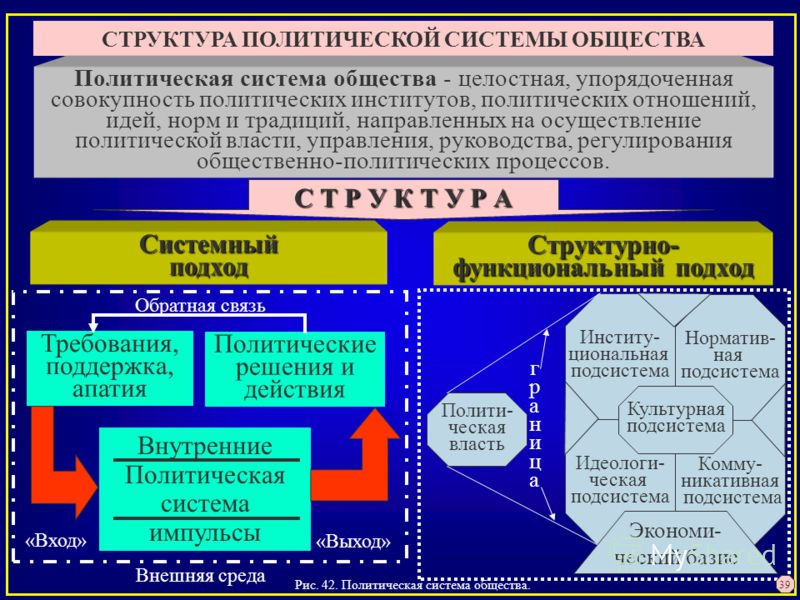 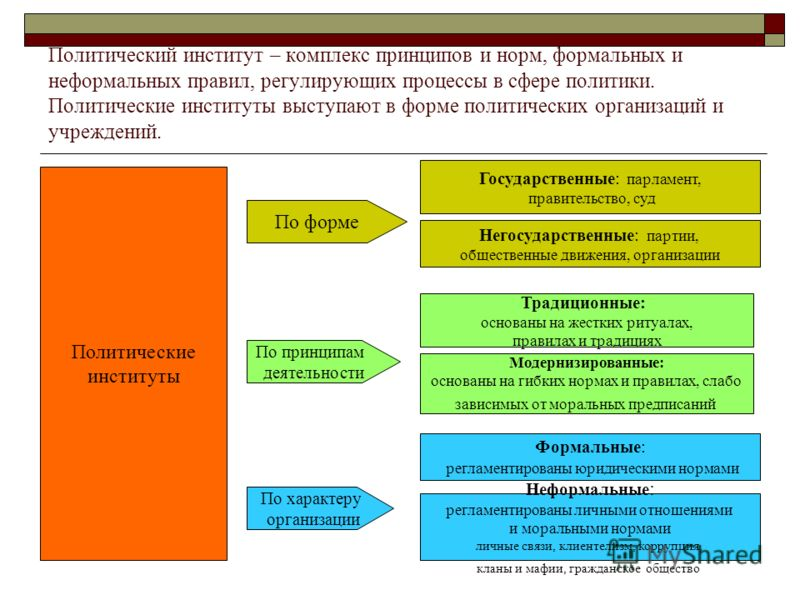 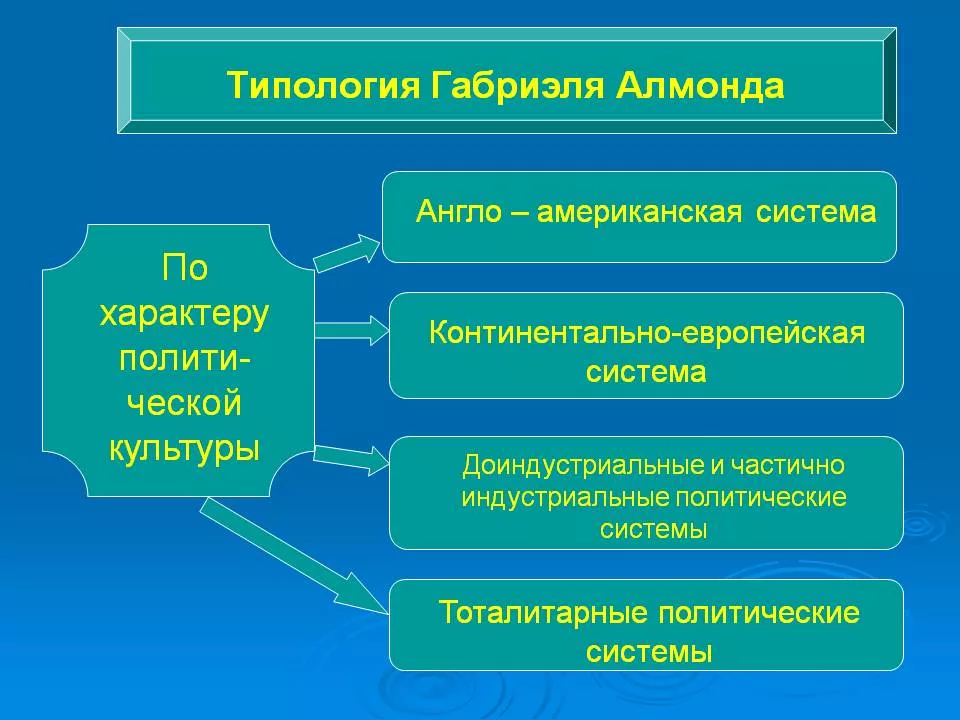 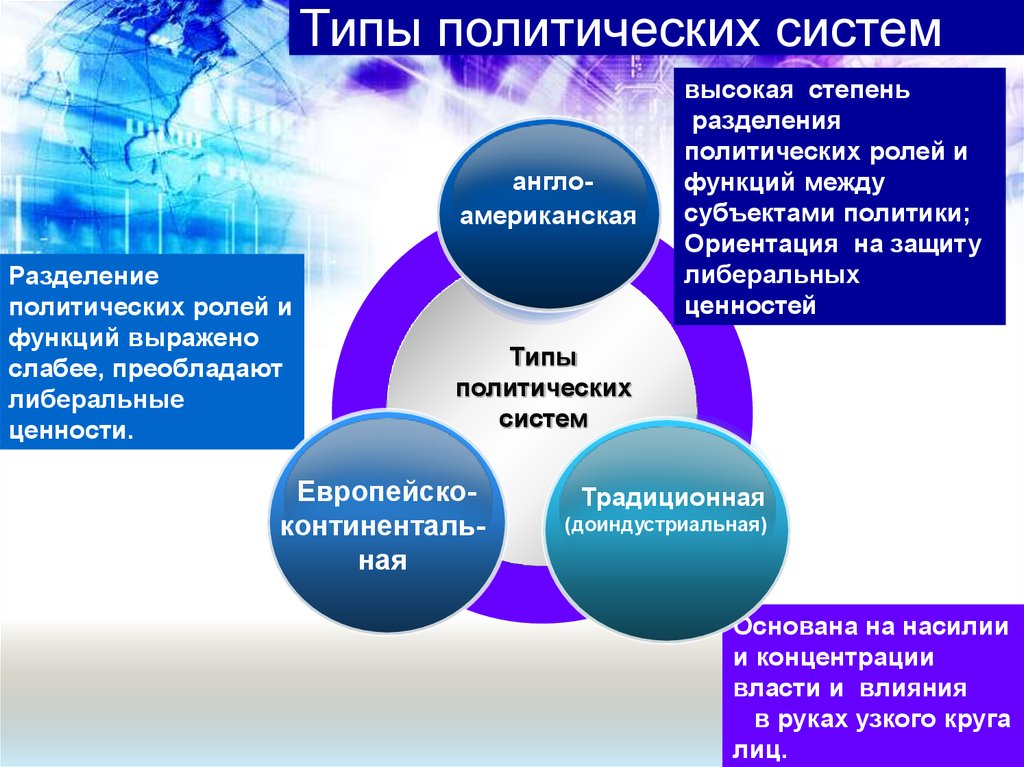 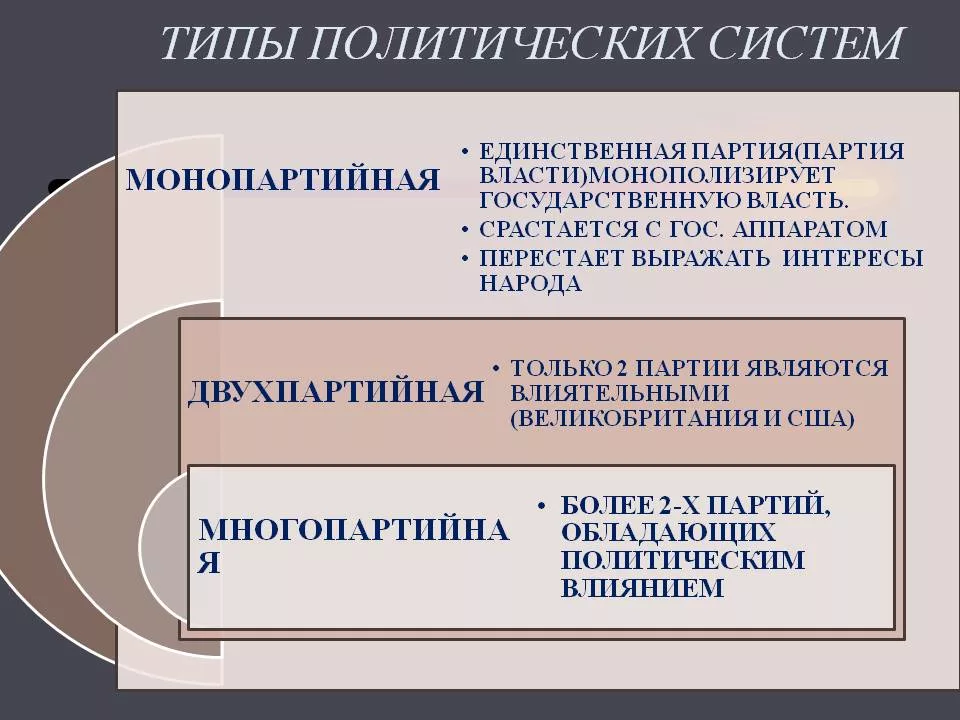 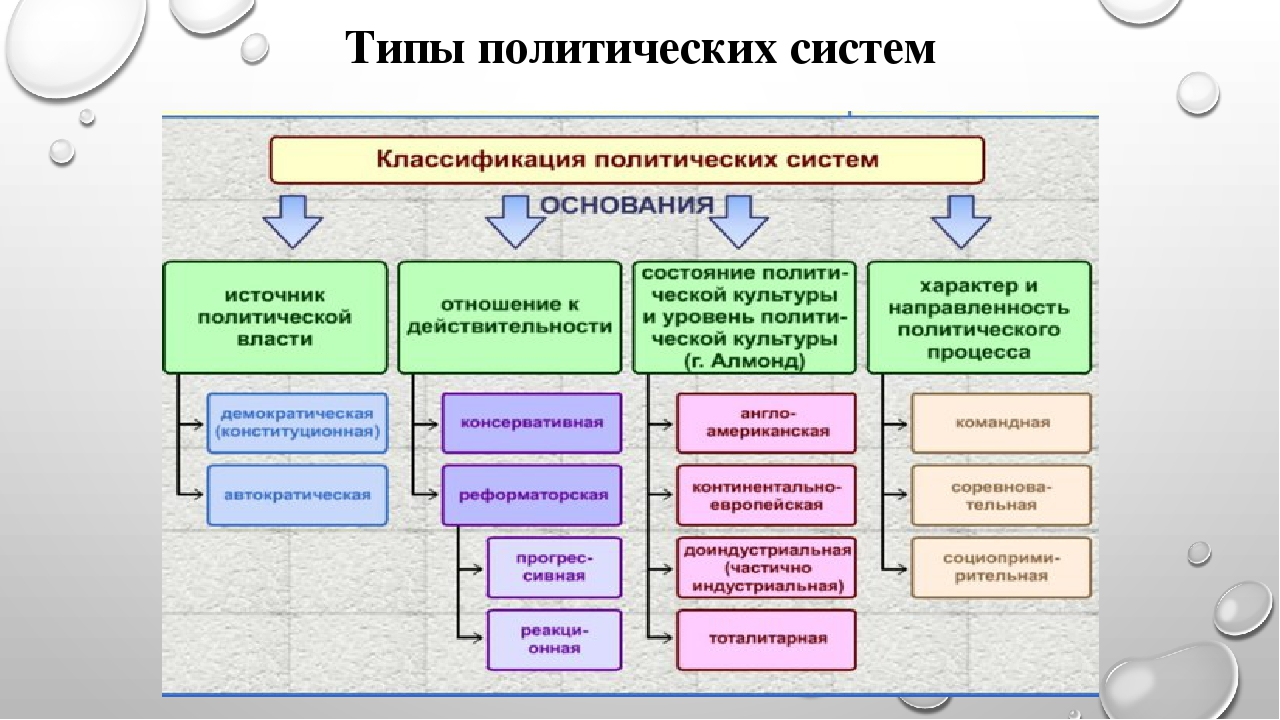